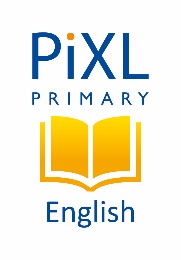 Monday 30th March - GPS
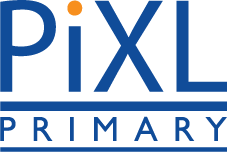 1.  Add the missing capital letters and full stops in the correct places below.
we went to clacton on holiday it rained heavily all week
______
1 mark
CHALLENGE: Change went into the present tense form of the verb to go.
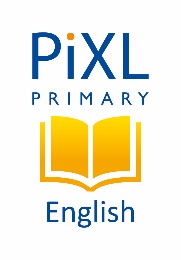 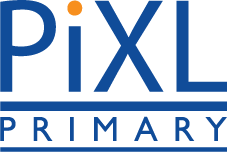 Monday 30th March - GPS
2.  Tick one box in each row to show the word class of the underlined word.
______
1 mark
CHALLENGE: Write the last sentence in the present tense - you can add extra words.
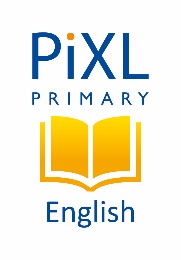 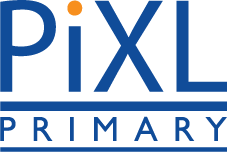 Monday 30th March - GPS
3.  Tick to show whether each sentence is in the past tense or the present tense.
______
1 mark
CHALLENGE: Improve the last sentence by extending the noun phrase.